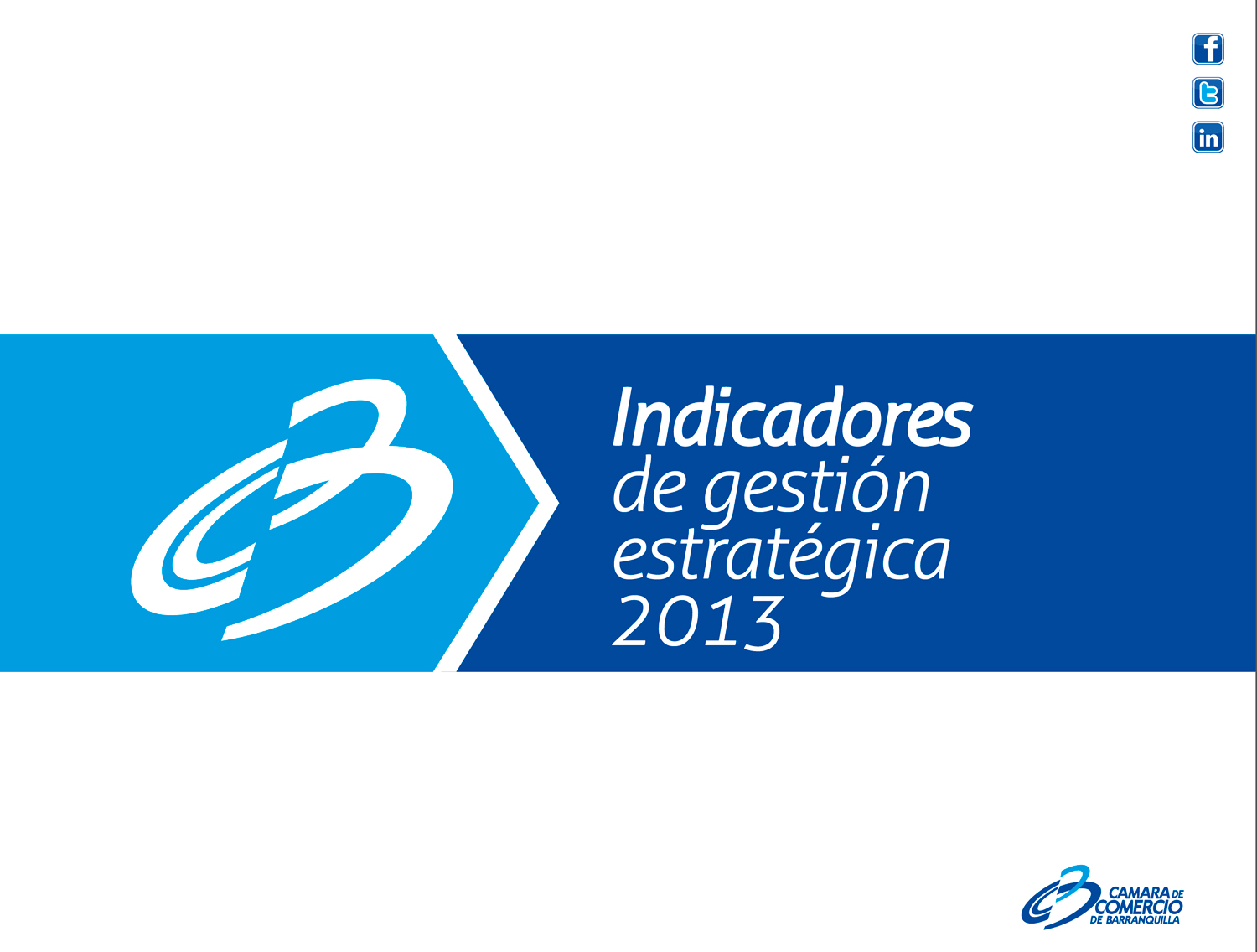 Aprendizaje en las Escuelas del Siglo XXI
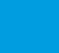 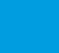 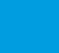 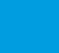 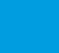 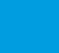 Censo de Infraestructura Educativa
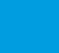 Barranquilla, Abril de 2014
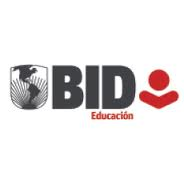 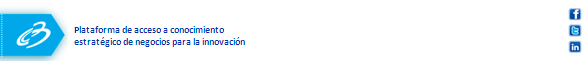 “APRENDIZAJE EN LAS ESCUELAS DEL SIGLO XXI”
Temario
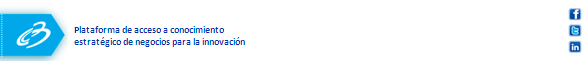 “APRENDIZAJE EN LAS ESCUELAS DEL SIGLO XXI”
1
2
3
Objetivos de la Consultoría
4
Estado del Proyecto
5
Piloto
Manuales
6
Expectativas
Capacitación
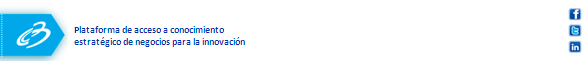 ANTECEDENTES
Objetivos de la Consultoría
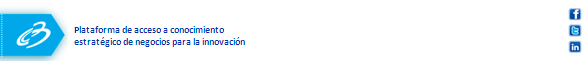 ANTECEDENTES
Objetivos  Consultoría
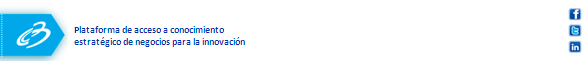 ANTECEDENTES
Estado de Avances
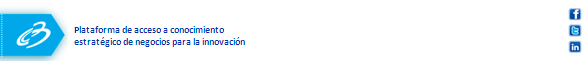 ANTECEDENTES
Desarrollo del Software
Reuniones de  consensos
Mayo 2013
Diagnóstico
Instrumento
Censos aplicados en los países
Workshop Jamaica
Junio 2013
Conceptualización metodológica
Aspectos de infraestructura
AMBITOS DE INFRAESTRUCTURA
Workshop Panamá
Consultas Gerenciales
Indicadores y estándares
Indicadores
Octubre 2013
Metodología
Diseño de módulos software
Enero 2014
Consultas gerenciales
Workshop 
Colombia
Desarrollo
Intervenciones
Mayo  2014
Abril  2014
CIER
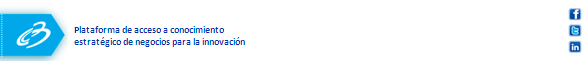 ANTECEDENTES
Manuales Operativos
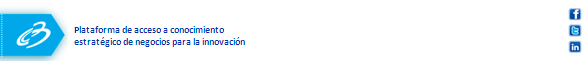 ANTECEDENTES
Manuales Operativos
Implementación
Explicación integral de la metodología CIER. Comprende  contenido de la ficha de campo,  organización de módulos,  fases preoperativa, operativa y postoperativa  y metodología del proceso
Recolección
Descripción del  formato de campo, procesos de recolección y diligenciamiento
Digitación
Manejo del módulo de digitación en la herramienta CIER
METODOLOGIA
Capacitación
Capacitación por Módulos
Visita de Campo 
Predios Educativos
Organización y logística de campo
Presentaciones
Consultas por Ámbito y Dinámicas
Digitación
Calificación
Simulación
Talleres Prácticos
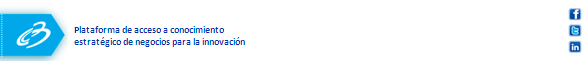 ANTECEDENTES
Piloto
Personal de Campo
Socialización autoridades educativas
1 supervisor
4 encuestadores
4 digitadores
1 digitalizadora
Capacitación
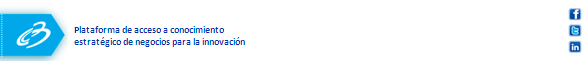 METODOLOGIA
Expectativas
Promover a las autoridades educativas apoyo metodológico para aprovechar la herramienta
CIER
DIAGNÓSTICO SITUACIONAL
Conocer el estado real de la infraestructura educativa
Transferir conocimiento al estado para la priorización de la inversión en infraestructura educativa
Identificar, describir y analizar la situación actual, en función de los resultados que se esperan
Identificar las debilidades y priorizarlas de acuerdo a las políticas de estado
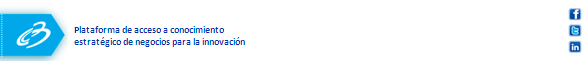 METODOLOGIA
DIAGNÓSTICO SITUACIONAL
Expectativas
Es la identificación, descripción y análisis evaluativo de la situación actual de la infraestructura educativa, en función de los resultados que se esperan
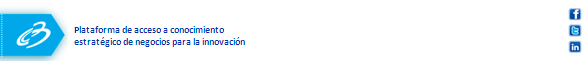 METODOLOGIA
Expectativas
Levantamiento de Campo
Software Procesamiento  de digitación, alimentación y chequeo de consistencia de datos
Módulo de análisis que cuantifique, evalúe y califique los predios educativos
Módulo Gerencial para la toma de decisiones para inversiones en infraestructura escolar
Herramienta de recolección de datos
Medición de Impacto y mejora
CIER
PLAN
Análisis Políticas Públicas Territoriales
Plan de Infraestructura Educativa
Diagnóstico Situacional
Evaluación y Seguimiento
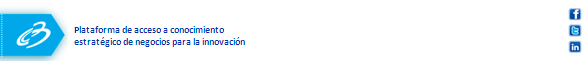 CONCLUSIÓN
Expectativas
El éxito del “Censo  de infraestructura educativa , instrumento o cuestionario  y aspectos de informática aprendizaje en las escuelas del siglo XXI” dependerá que las autoridades educativas implementen CIER de forma oportuna y eficiente
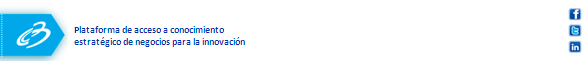 ANTECEDENTES
GRACIAS